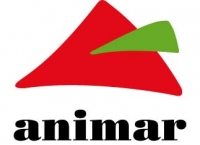 Associação Portuguesa para o Desenvolvimento Local
1993 – 2013
Outubro 2013
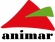 A Rede ANIMAR é constituída por mais de 80 organizações e 100 pessoas(com uma intervenção importante de Norte a Sul de Portugal e Ilhas)
A ANIMAR foi criada em 1993 como a Rede de ligação e suporte às organizações de Desenvolvimento Local em Portugal (numa primeira fase em áreas rurais)

  Associação privada sem fins lucrativos 


 Dimensão nacional 


 Reúne organizações e pessoas com intervenção nas áreas:
     -  desenvolvimento local
     -  economia social e solidária
     -  educação formal e não-formal
     -  associativismo
     -  cidadania ativa
Com uma intervenção importante de Norte a Sul de Portugal e Ilhas
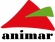 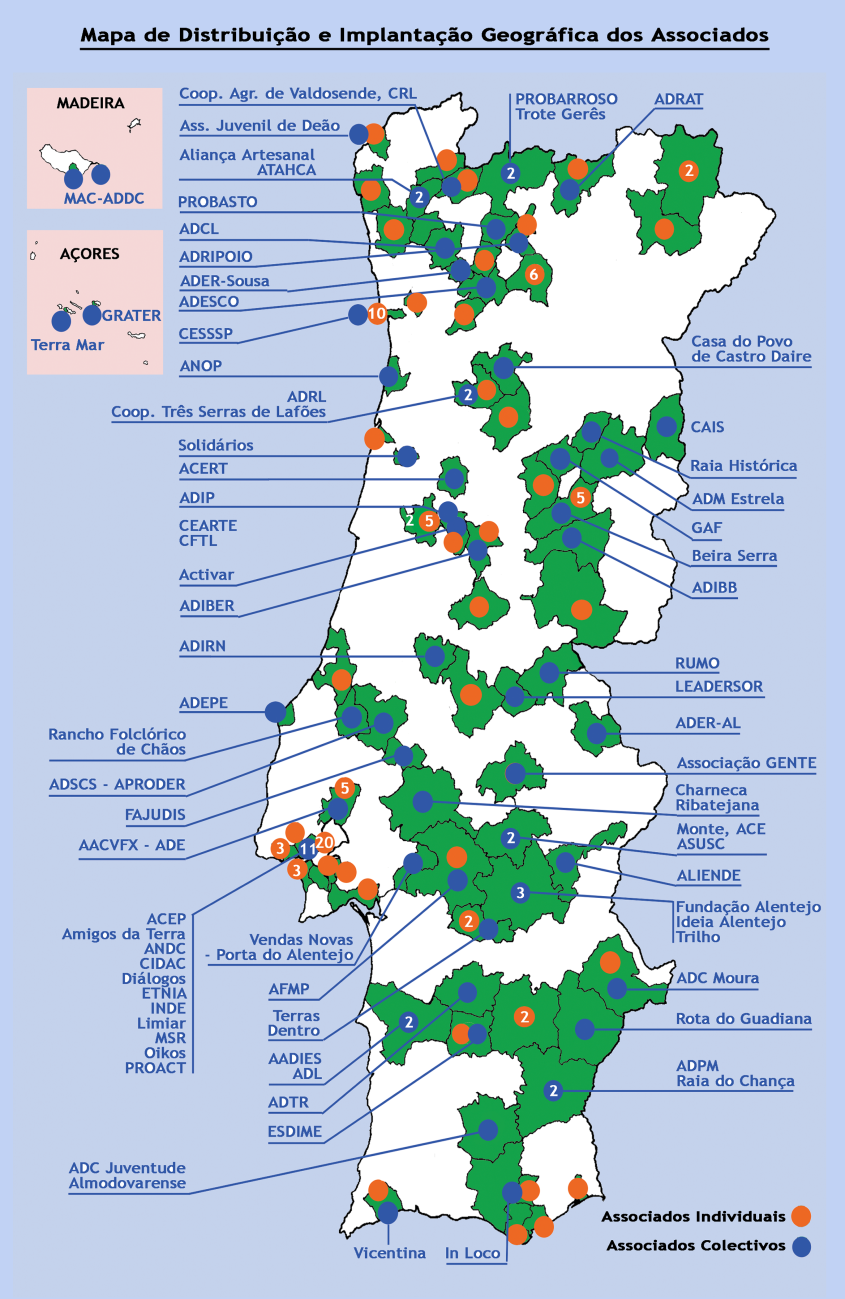 Pretendemos estimular o Desenvolvimento Local através 
de  processos/projetos:

1) de empowerment /autonomia organizacional e territorial
2) de troca de experiências dentro da rede
3) de interação e de desenvolvimento da sustentabilidade das organizações
4) de qualificação das organizações para uma melhor intervenção nos seus territórios
5) de lobby local e nacional relativo a medidas de política pública
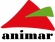 REPRESENTAÇÃO NACIONAL
Organizações sem fins lucrativos:
Associações de Desenvolvimento Local 
Organizações Particulares de Solidariedade Social  
Cooperativas 
Fundações 
Organizações não Governamentais 

INDIVIDUAIS: Colaboradores/as Associações, de Centros de Investigação, Docentes Universitários, etc.




 Funcionamento em rede de forma descentralizada
Difusão boas práticas e de troca de experiências
Difusão de conhecimento e práticas inovadoras ao nível nacional
Capacidade de relações institucionais com instituições de carácter público e privado
Mobilização e racionalização de recursos a nível nacional
VANTAGENS
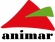 OBJETIVOS
Elaboração de Projectos Comuns de Apoio e Dinamização da Rede
Representação  e defesa de propostas dos associados em estruturas nacionais
Contribuição para a criação e reforço de programas específicos para áreas desfavorecidas
Promoção e desenvolvimento de iniciativas de desenvolvimento local
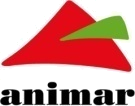 Estimulação de troca de informações e experiências, entre os agentes de desenvolvimento local
Difusão de informação e conhecimento, principalmente de suporte às organizações que intervêm em áreas desfavorecidas
Suporte informativo, técnico e financeiro às iniciativas das organizações associadas
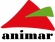 A Animar é membro:
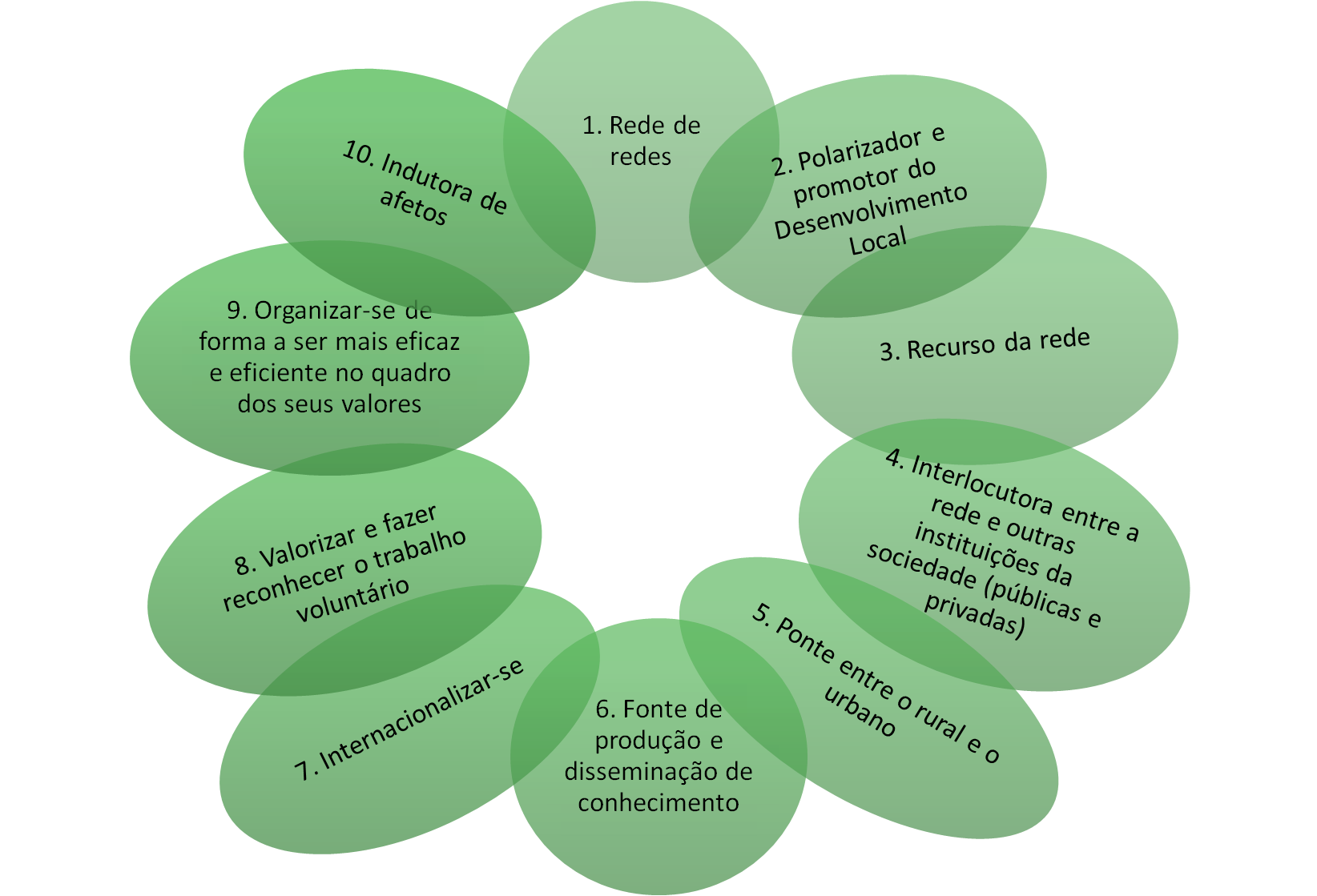 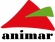 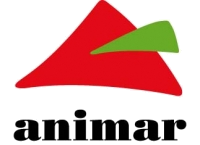 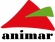 A ANIMAR atua:

I) medindo o impacto das políticas nacionais e comunitárias, fazendo propostas em conformidade com elas e criando e executando projetos em rede com as suas associadas


II) produzindo, editando e difundindo documentos, realizando seminários, colóquios, conferências, feiras e outras iniciativas, onde avulta a realização bienal da MANIFesta - Assembleia, Feira e Festa do Desenvolvimento Local


III) editando a revista Vez e Voz, a página eletrónica da Animar (www.animar-dl.pt) e  o boletim InfoAnimar, para além de animar diversas comunidades de partilha, reflexão e discussão nas redes sociais existentes na internet
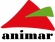 Coesão e Sustentabilidade Territorial
Prioridades de Intervenção:
Democratização 

 Definição de estratégias de atuação

 Estabelecimento de redes / parcerias

 Apoios aos atores locais
Democratização
Mobilizar os/as cidadãos/ãs, para que apresentem as suas aspirações e participem nas escolhas das ações a implementar;
Reforçar projetos que estimulem processos de participação das comunidades locais no(s) processo(s) de desenvolvimento do seu território;
Contribuir para a criação de novos espaços de diálogo, de participação e de decisão, que favoreçam um novo relacionamento entre eleitos/decisores e eleitores;
Serem agentes de mudança através de uma intervenção individual ou enquadrada em organizações locais cívicas e solidárias;
Definição de estratégias de atuação
Procurar diagnosticar finamente ao nível municipal quais os setores/negócios que mais resistem à crise, procurando assim os verdadeiros motores estratégicos da economia local, estimulando em simultâneo inovação e atividades de complementaridade e de reforço a estes setores/negócios, em especial os ligados a processos de micro empreendedorismo ou mesmo nano empreendedorismo;
Definir estratégias de atuação territorial, envolvendo as populações locais e os atores institucionais locais, procurando a articulação de diferentes escalas urbanas e rurais, a partir do local e sem imposição de modelos de desenvolvimento;
Consciencializar para que o ordenamento do território e a preservação do ambiente sejam elementos essenciais do desenvolvimento local;
Apostar em estratégias de produção local, que defina todo o circuito de comercialização do produtor ao consumidor, prevendo redes físicas de apoio à distribuição e colocação no mercado, nacional e internacional, a preços justos;
Estabelecimento de redes / parcerias
Trabalhar a articulação em rede, de agentes locais do território, não tanto numa perspetiva de especialização, mas de atuação generalizada nesse mesmo território, promovendo um contato permanente com contextos europeus e internacionais, no sentido de despoletar uma aprendizagem interpares fora do contexto de atuação habitual;
Promover projetos ligados em rede, estimulando o aparecimento de novos produtos e serviços, a partir da interação dos produtos/serviços locais já produzidos;
Esta relação em rede tende a remeter para todo o tipo de relação entre diversos indivíduos, grupos ou instituições, de alguma forma interligados entre si, pressupondo que tal relação é tendencialmente horizontal e que há alguma interdependência entre os “nós”, ou seja, que (a ação de) cada um pode ter algum tipo de influência sobre os restantes.
Apoios aos atores locais
Canalizar apoios financeiros para os atores de desenvolvimento local, para que possam implementar dinâmicas de animação territorial;
Apoiar os nano e micronegócios formais, enquanto potenciadores da empregabilidade local.
Defender os bens públicos e os serviços de proximidade quer estes sejam prestados por organizações do Estado Central ou Local, quer por organizações sem fins lucrativos de base local, mesmo elas sendo muitas vezes de pequeníssima dimensão e com fraca capacidade de financeira
Estimular o microcrédito e outros mecanismos de financiamento, de apoio ao investimento
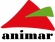 Contatos
ANIMAR - Associação Portuguesa para o Desenvolvimento  Local
Rua Antero de Quental   /  Edifício Ninho de Empresas
Bairro Olival de Fora
2625-640 VIALONGA
PORTUGAL
Tel. / Fax.: 00351-219527450 / 00351-219521322
E-mail: animar@animar-dl.pt
Web:    http://www.animar-dl.pt